Parish Coastal Mission
To build and manage a resilient and sustainable coastal community by stewarding restoration projects with state and federal agencies; 
Coastal Use Permit management of construction, development, and production activities in our coastal zone
Educate our parish on coastal issues through outreach and community education events;
Long-term Coastal Planning A Parish Perspective
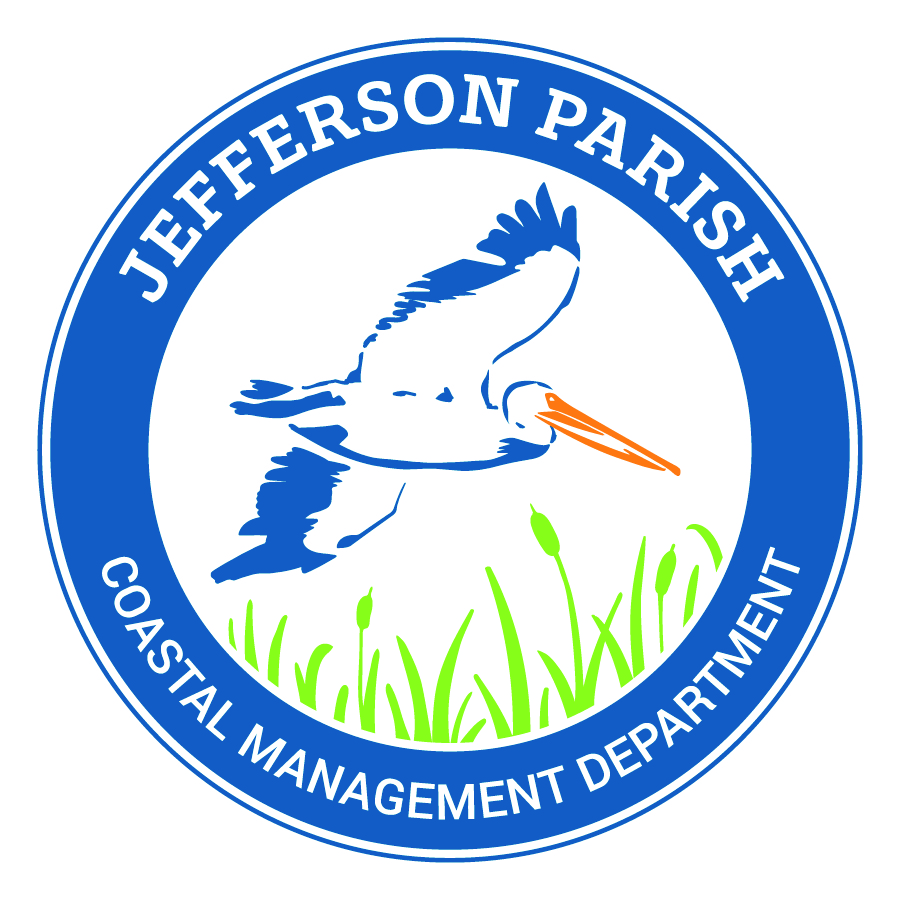 Lauren E. Averill, P.E.
Coastal Management Director
Jefferson Parish
Agenda
Jefferson Parish Coastal Overview
Coastal Planning Challenges
Outreach & Education
Funding Streams
Coastal Projects
Jefferson Parish Current Land Loss
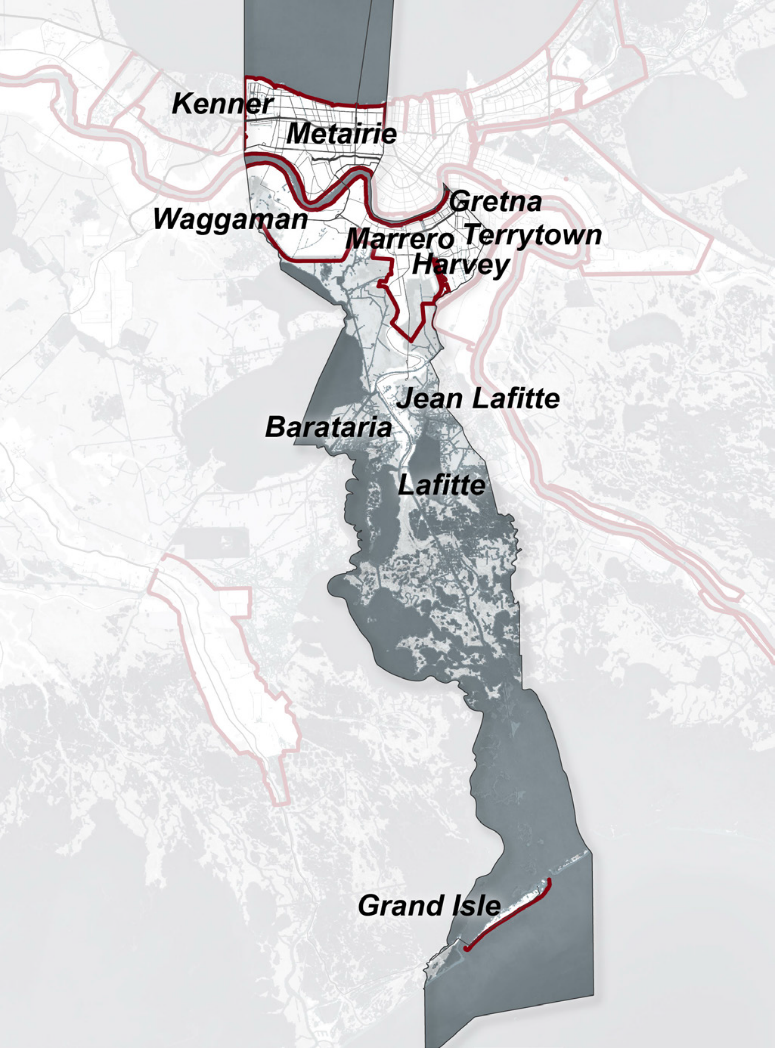 30% Land Loss over 57 Years  
Most populated Coastal Parish in the State with over 433,634 residents 
99% Live within the federal levee protection
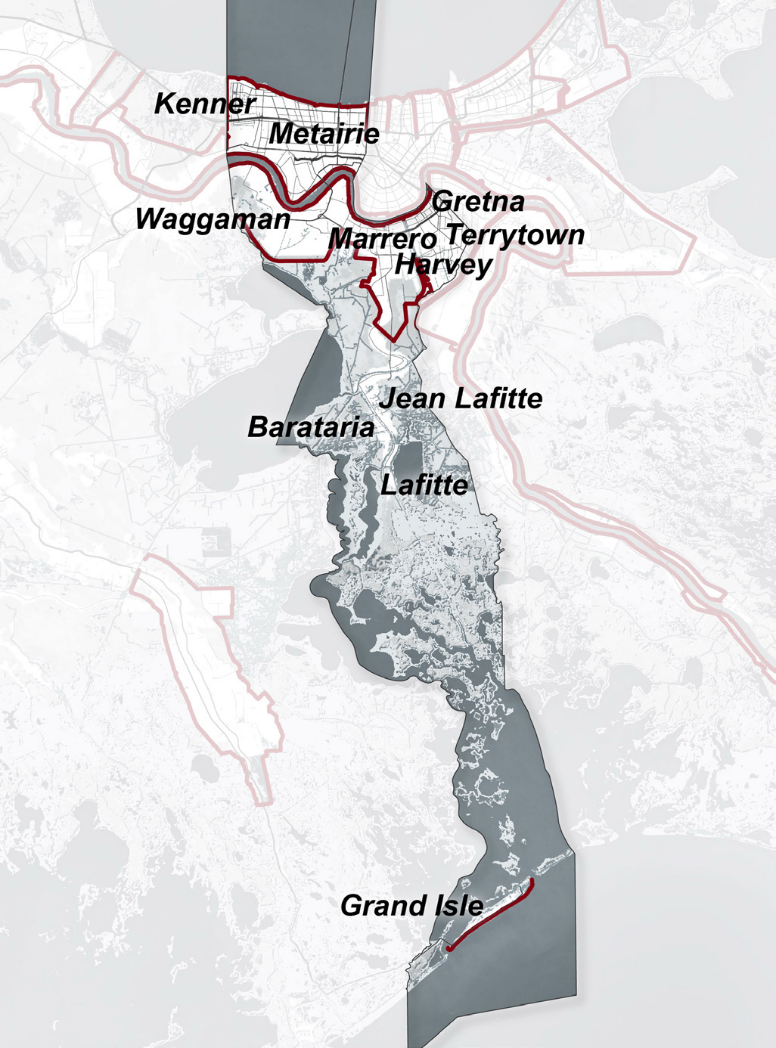 2017
1960
Jefferson Parish Future Landloss
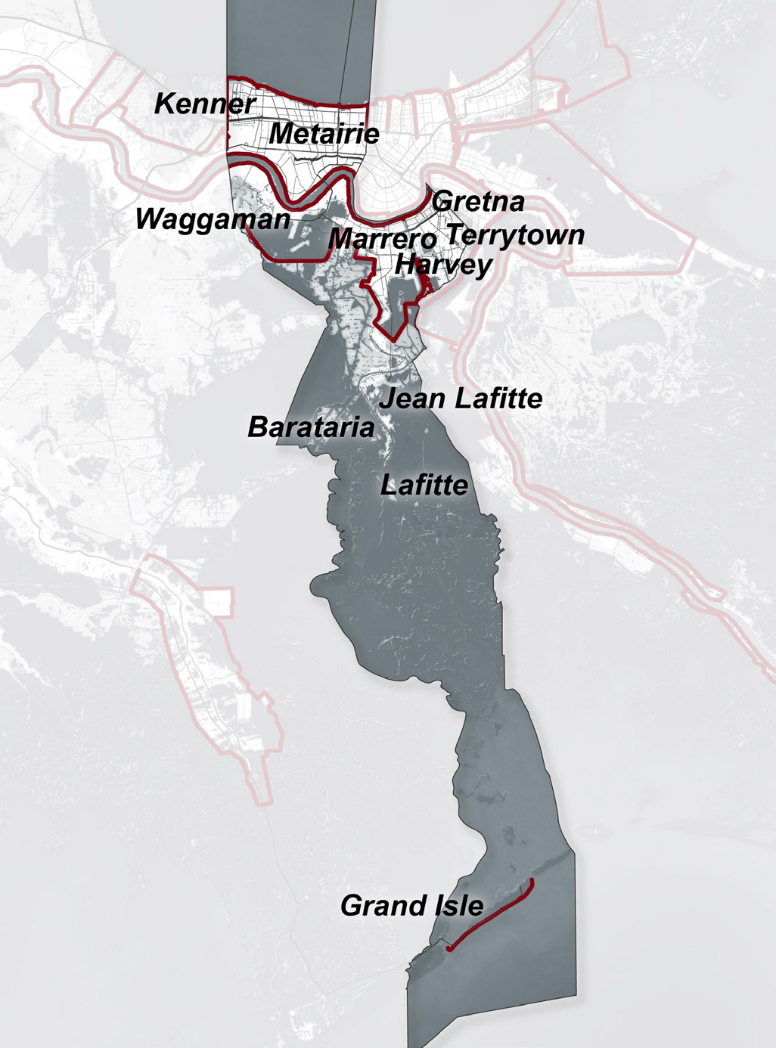 Land loss of  112 square miles or 42% in 50 years
89 square miles maintained or gained with 2017 Coastal Plan
Losing the city of Boston, MA into the ocean
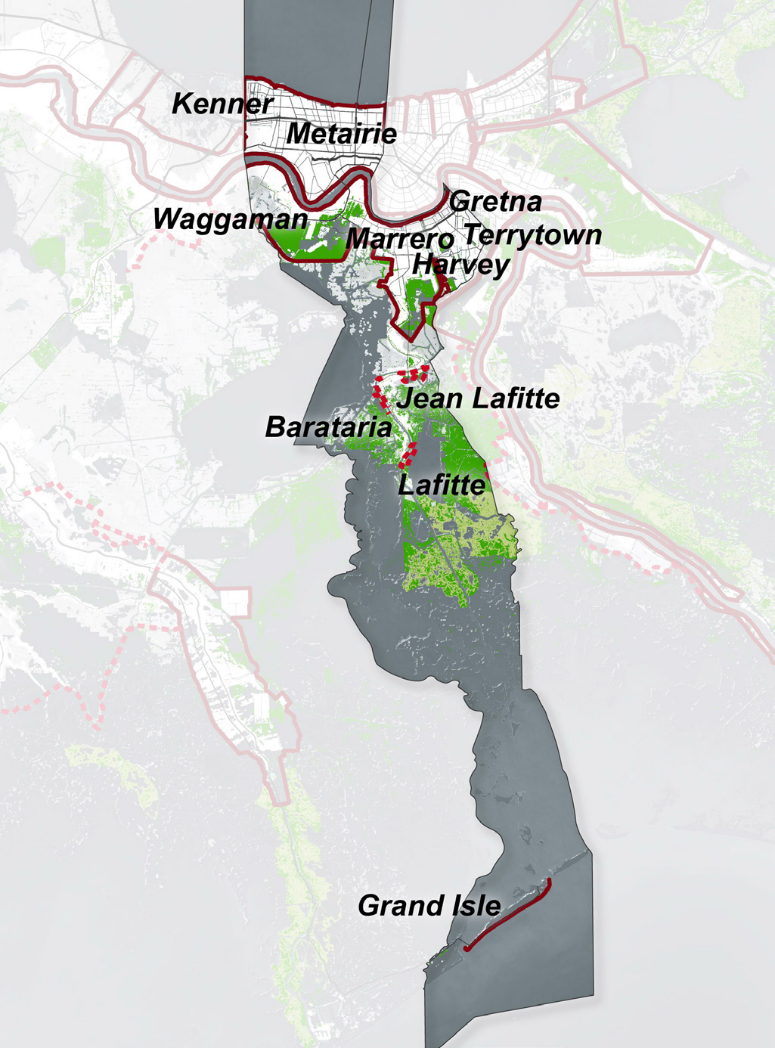 2067 
Without Plan
2067 
With Plan
Jefferson Parish Overview – Pre-K
1980’s began the states first Coastal Zone Management Program monitoring Coastal Use Permits managed by the state and funded by EPA
1990’s Breaux Act was signed into law creating the Coastal Wetlands Planning Protection and Restoration Act (CWPPRA)
Coastal Restoration Projects handled by the Environmental Affairs Department within the Parish
Jefferson created the first Parish Coastal Comprehensive Master Plan in 1993, revised in 2003, draft revision in 2015 – never adopted
Over 30 years of Coastal Restoration projects in Jefferson Parish consisted of CWPPRA Projects, Corps and State initiatives, and small grants
Jefferson Parish Overview - Post-K
Approximately 30,000 properties were flooded due to pumps 
Debris removal for these properties and all associated storm debris was over 5 million cubic yards taking over 3 years
Environmental Affairs Department focus was shifted/allocated to Debris removal, minimal focus on Coastal Restoration
In 2016 under the direction of the new Parish President Mike Yenni,  developed the Coastal Management Department within Public Works and hired the first director whose focus is solely on Coastal funding and restoration projects
What are the biggest challenges in  Coastal Restoration Planning?
Funding Resources 
Politics & Lobbying
Permitting
Real Estate: Mineral and Surface Rights
Public Understanding and Perception
What is the most straightforward phase of building a coastal project?
Engineering & Design
Key to Jefferson’s Coastal Resiliency:
Understand and Utilize Multiple funding streams 
Maximum engagement with multiple government agencies 
Increasing the public’s understanding to the importance of Coastal Restoration & Land Loss
Issue not just in Jefferson Parish, many coastal parishes (counties) and states along the Pacific & Atlantic oceans, and the Gulf of Mexico
National Academy of Sciences Thriving Communities Grants 5 
Topic: Enhancing Coastal Community Resilience and Well-Being in the Gulf of Mexico Region 
Jefferson’s Proposal “Strengthening Coastal Resiliency by Translating a Future Without Action to Tangible Consequences Using Interpretive Science”
Increasing Public Knowledge and engagement
Development of Outreach and Education Program 
Multi-tiered Stakeholder engagement
Community Leaders
Business Community
Legislators and Politicians
School Teachers and Students
General Public

Upcoming Engagement Events
Oyster Shell Recycling Program – Oyster staging and volunteering headquarters – Looking for a place in Jefferson
Coastal 101 – Public information event held annually
Parish Beach Clean-Ups
Funding Parish Coastal Projects
https://www.youtube.com/watch?v=FCgy0dphOGc
Funding Parish Coastal Projects
https://www.youtube.com/watch?v=FCgy0dphOGc
Jefferson’s Current Funding Streams
State & Federal Project Funding
Out of the Box 
Leveraging Funds
Jefferson’s Coastal Funds
GOMESA – Gulf of Mexico Energy and Security Act – By law must be spent on Coastal Restoration and/or Hurricane Protection
Phase 1 : 2006-2016 - $200K
Phase 2 : 2017:  $1.3M  - Only 40% Max Cap of $3.2M 
BP Economic Settlement – Not tied to Coastal projects $35M among 5 districts within the Parish
RESTORE Parish Allocation – Dept of Treasury - $14.3M over 15 Years
Future Coastal Mileage
State and Federal Funding –
CPRA - 2017 State Master Plan –
Beach Restorations
Large Scale Marsh Creation 
Mid-Barataria Sediment Diversion 

Corps of Engineers
BUDMAT Program –Beneficial Use of Dredged MATerial
Planning Assistance for the States (PAS) 
WRDA – Water Resources Development Act

CWPPRA 
Approximately $85 to the program of 5
5 Federal Agencies Participate in the Annual Project Selection Process

CIAP - Coastal Impact Assistance Program (CIAP) 
Federal grant funds derived from federal offshore lease revenues 
Recipients - Oil producing states for conservation, protection, or restoration of coastal areas
How can a parish leverage their funding?
Bonding 
Green (Environmental Bonds)
Outcome Based Performance Contracting (Large Projects)
P3 – Public – Private – Partnership
Granting Cost Shares
Projects & Partners
LDSP – Long Distance Sediment Pipeline
Caminada Headlands Beach Restoration
Lafitte Shoreline Protection
BUDMAT – Barataria Waterway
Bucktown Wetland Boardwalk & Harbor
Christmas Tree Recycling Project for Shoreline Protection
Mississippi River LDSP – Long Distance Sediment Pipeline
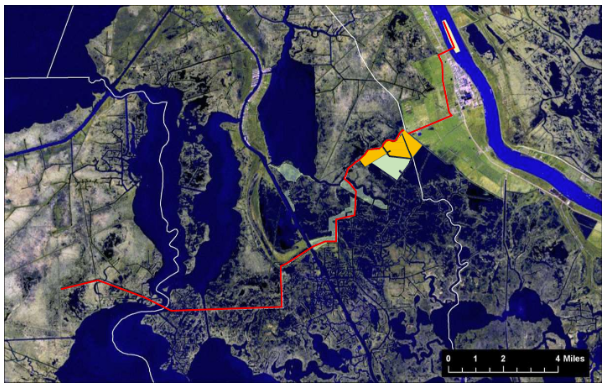 Construction Completed 2016
Built 1,039 acres for $123.2 Million
$119,000 per Acre
Mississippi River LDSP – Long Distance Sediment Pipeline – Phase 1
Mississippi River LDSP – Balancing Water
Phase 2 – Mississippi River Long Distance Sediment Pipeline
Caminada Headlands Beach Restoration
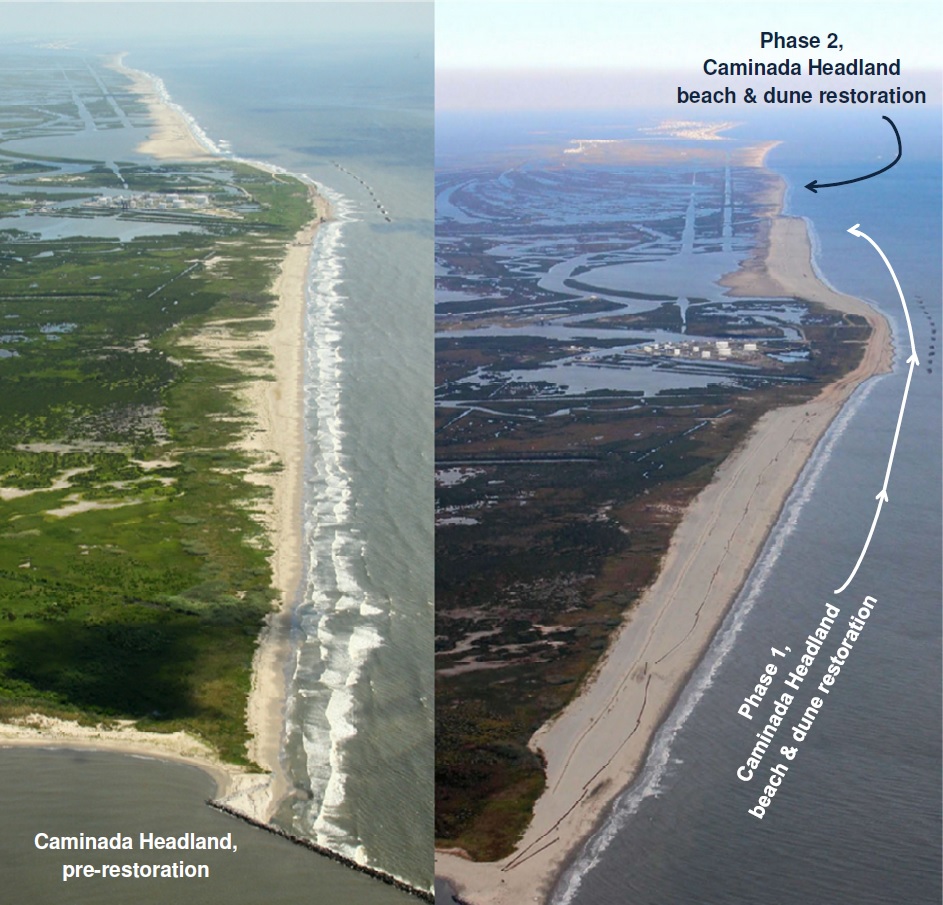 Completed December 2016
Total Project Cost:  $216 million
Funding Partners:  CPRA, NRDA – BP Damages Assessment Penalties
1,000 acres of wildlife habitat
13 miles of beach from Port Fourchon to Elmer’s Island
Volume of Sand:  9 million cubic yards, or 1,047 football fields, of offshore sand from Ship Shoal 
Additional projects to restore the marsh behind the island have also been completed, and are in design
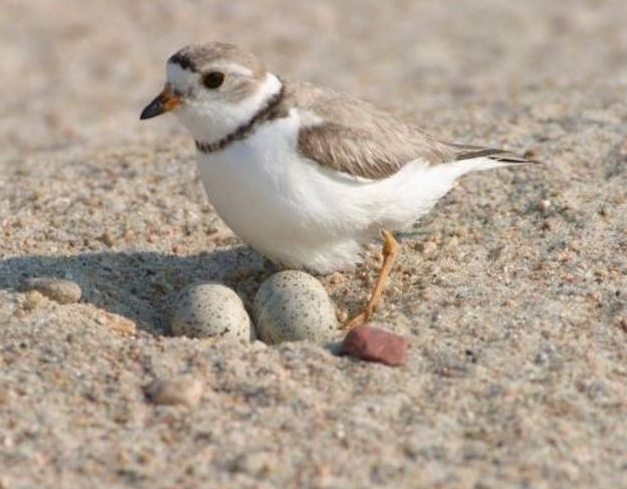 Grand Isle Emergency Dune Repair-2017
Cost: $2.8M
$1.5M – JP District 1 BP Economic Settlement Funds
$1.3M – State & Federal storm damage
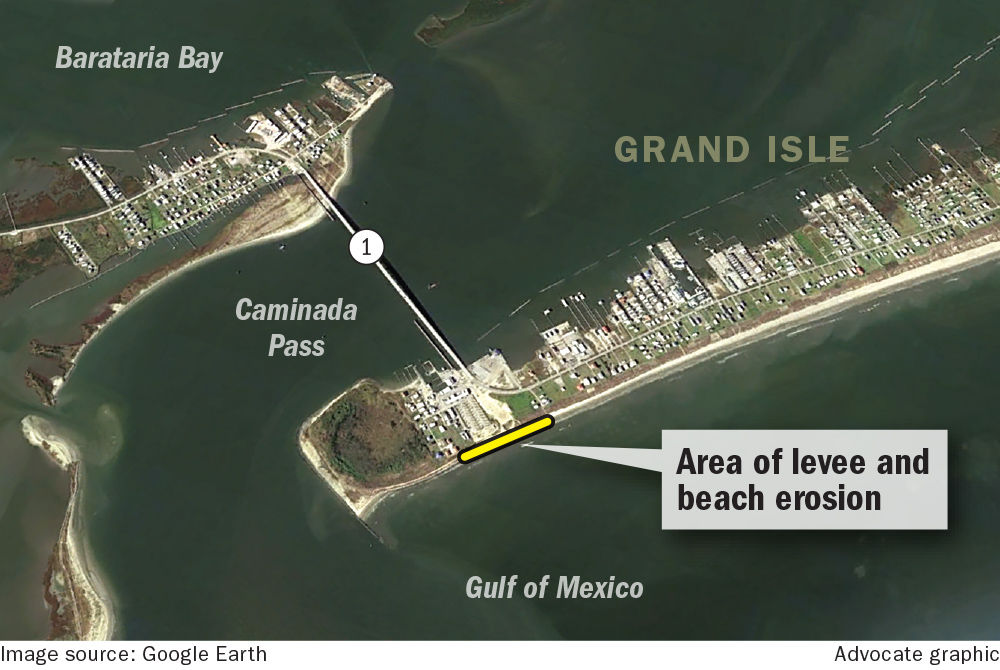 Study and Redesign of Beach Hotspot - $15M 
Funded by CPRA
Initial hydrologic studies completed
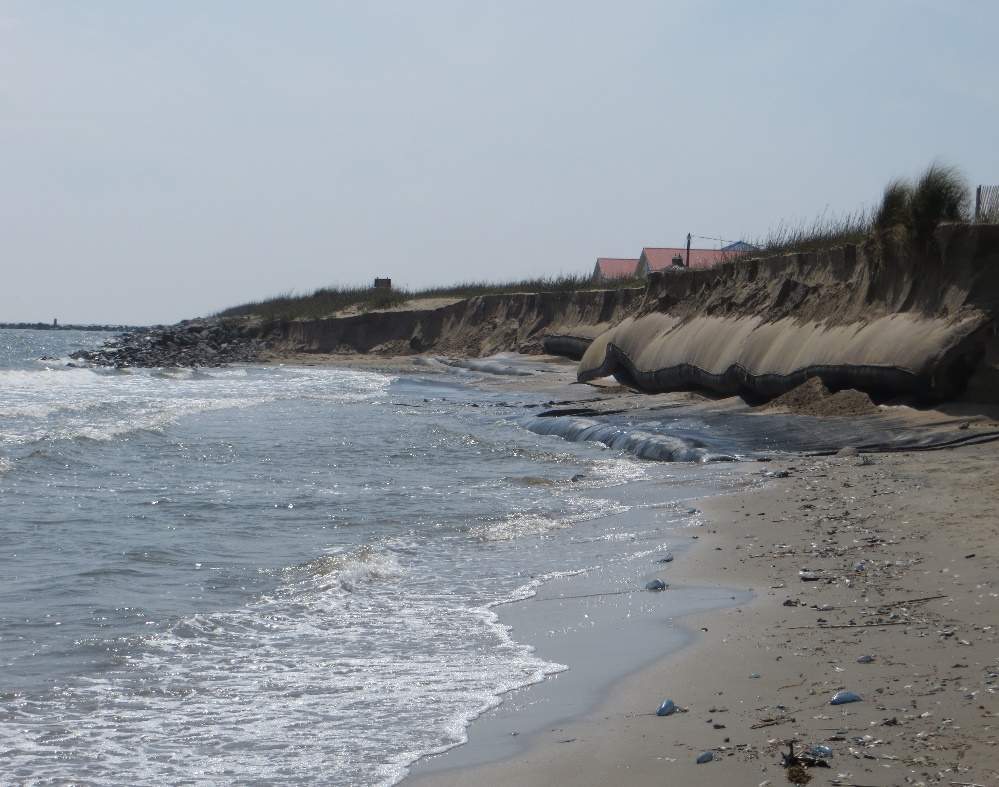 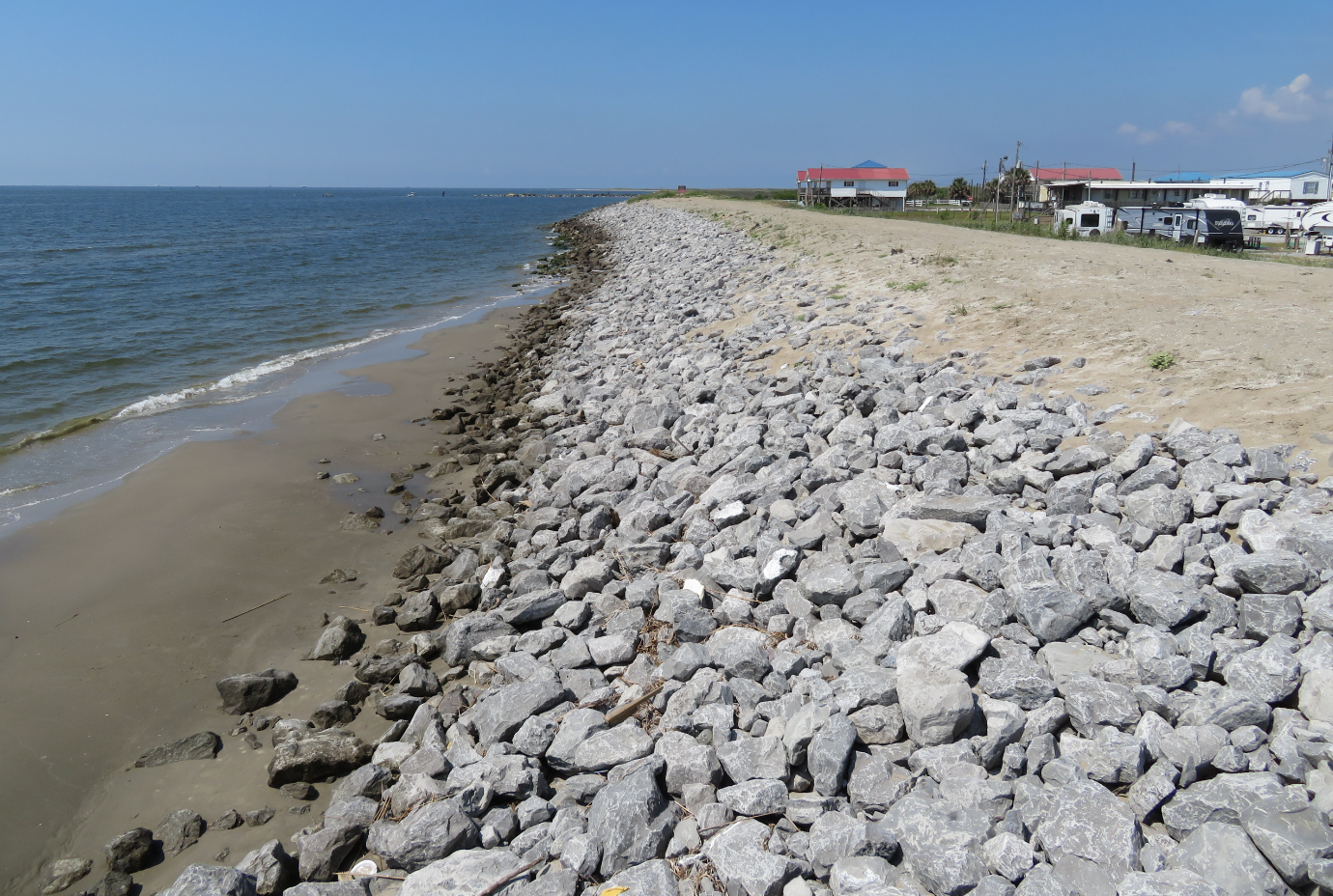 BUDMAT - Barataria Waterway Project
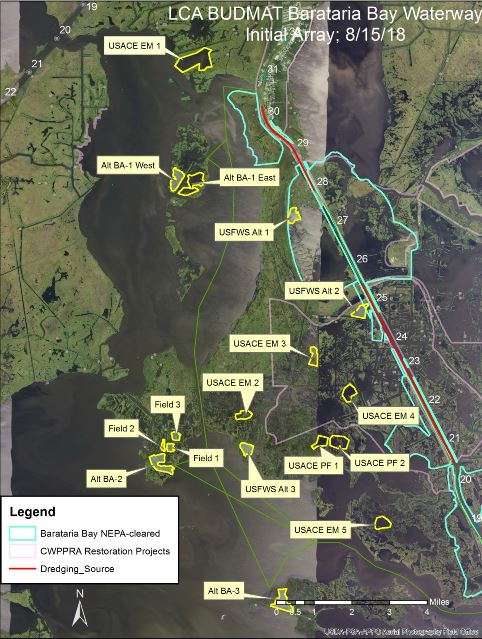 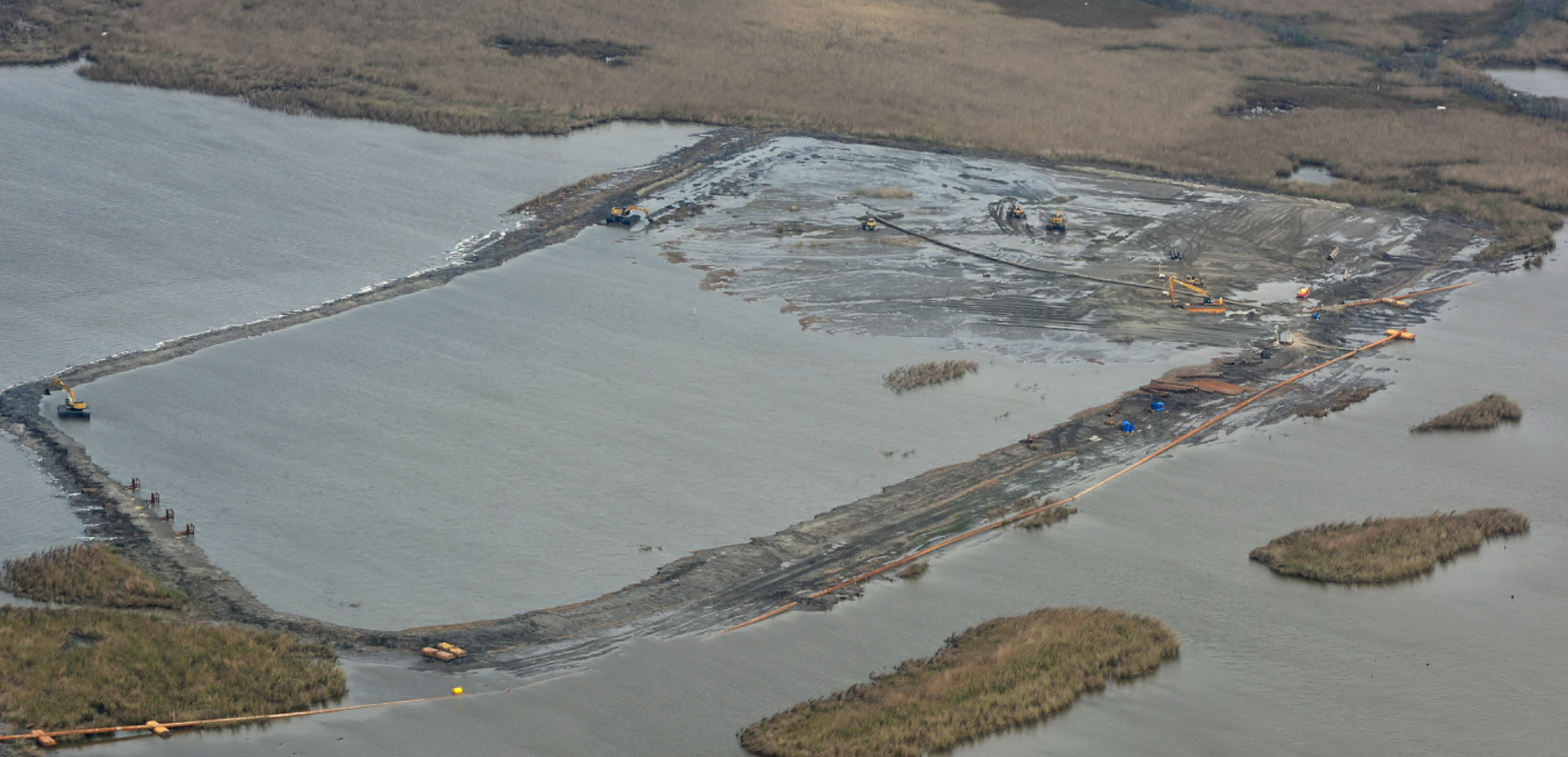 Corps of Engineers program to use material dredged for navigation of federal waterways

75/25 Cost Share 

Design:  $1.5

NFS(JP): $367K

Volume:  500 cy

Build approximately 60 acres
[Speaker Notes: Beneficially Using material from the Corps dredging the Federally Navigable Barataria Waterway
75/25 Cost Share between the Corps Jefferson Parish
$1.47M Design Cost 
Slated for Dredging Cycle Fall 2019]
Bucktown Wetland Boardwalk
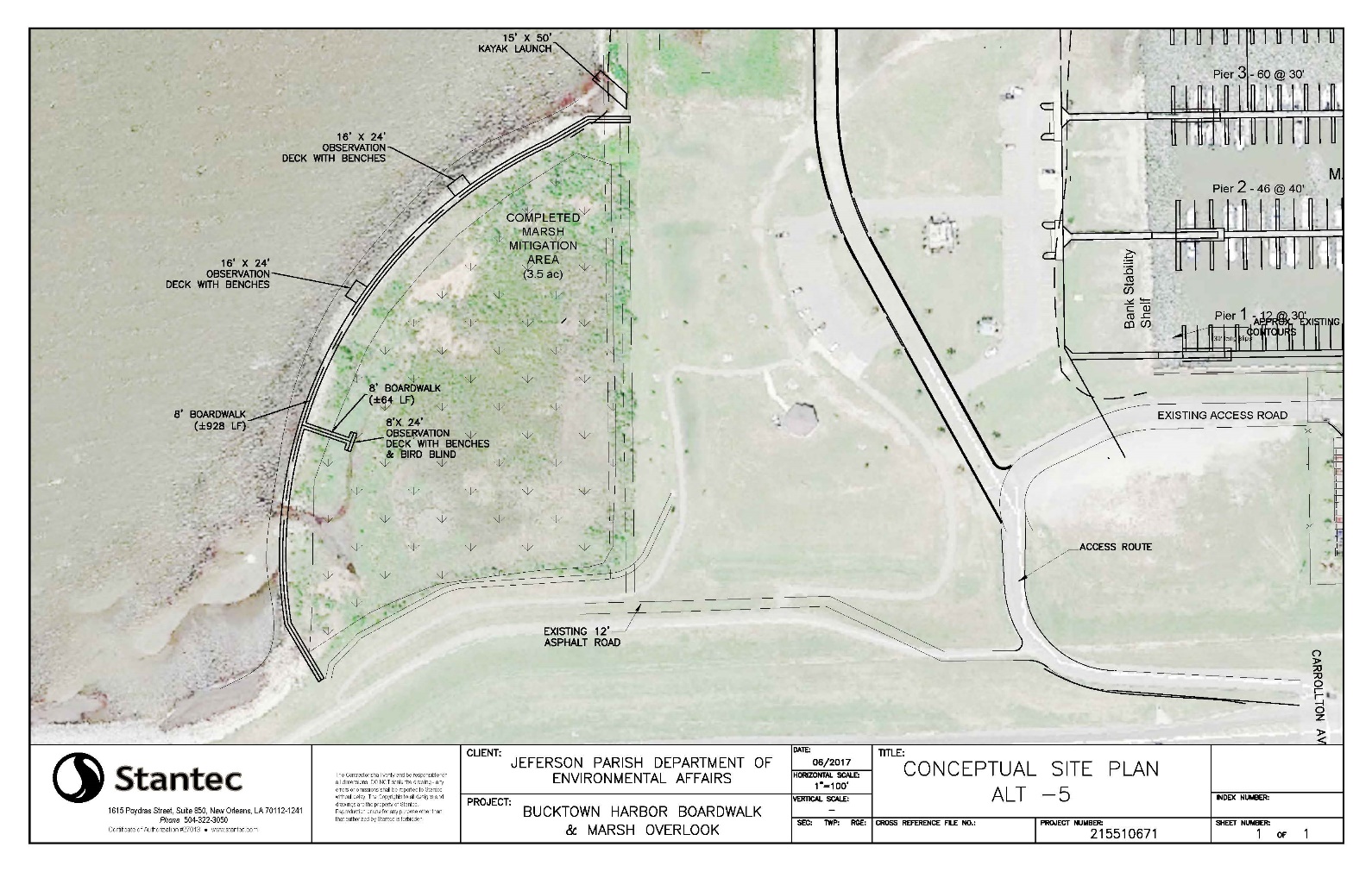 Cost - $130,000
Preliminary Design/Permitting - $25,000
Final Design - $105,000 

75/25 Cost Share with the Lake Pontchartrain Basin Foundation (UNO/EPA)

Parish Costs: $32,500
Possible Construction Funding
CDBG
State Capitol Outlay
Bucktown Wetland Restoration Project
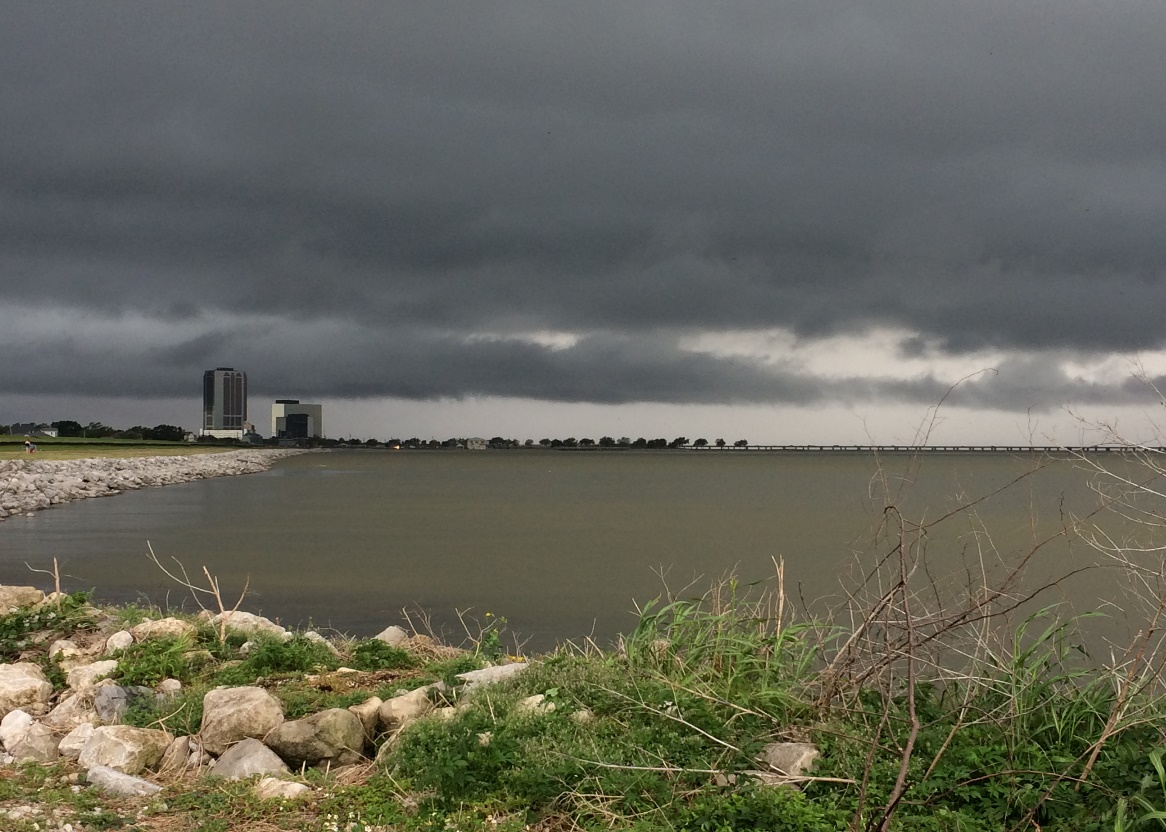 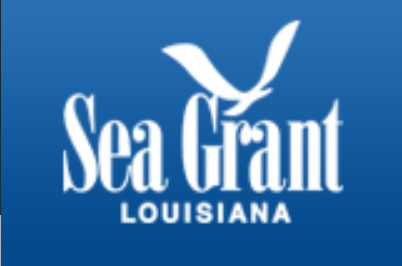 Christmas Tree Recycling Project
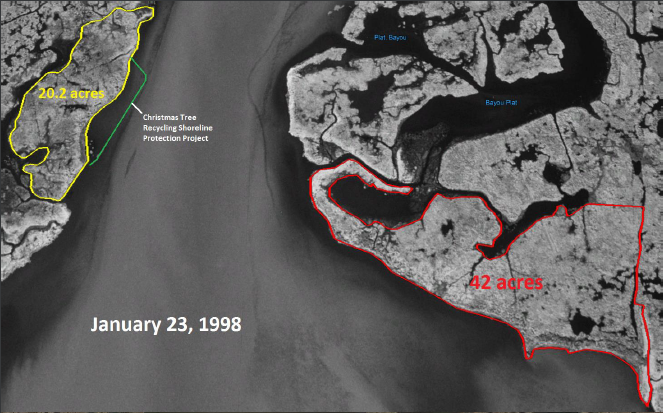 In 29 years Jefferson has recycled approximately 800,000 trees, distance of 900 miles tip to trunk
https://www.nbcnews.com/nightly-news/video/christmas-trees-come-to-the-rescue-in-coastal-louisiana-1147610179678?v=railb&
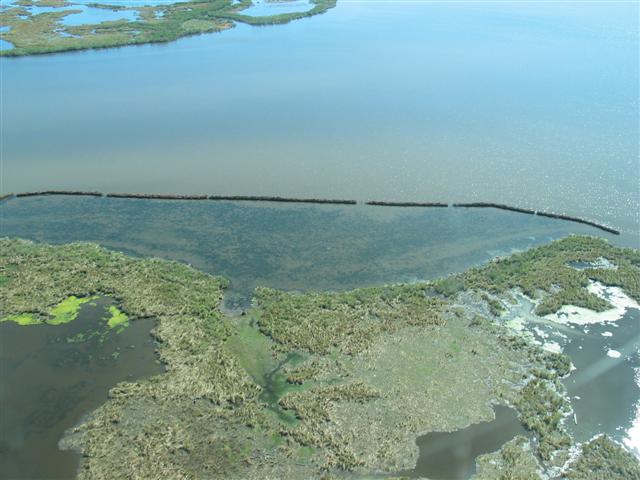 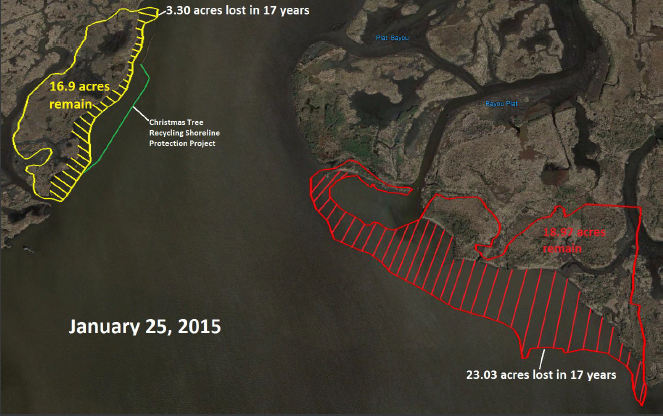 Questions & Answers?
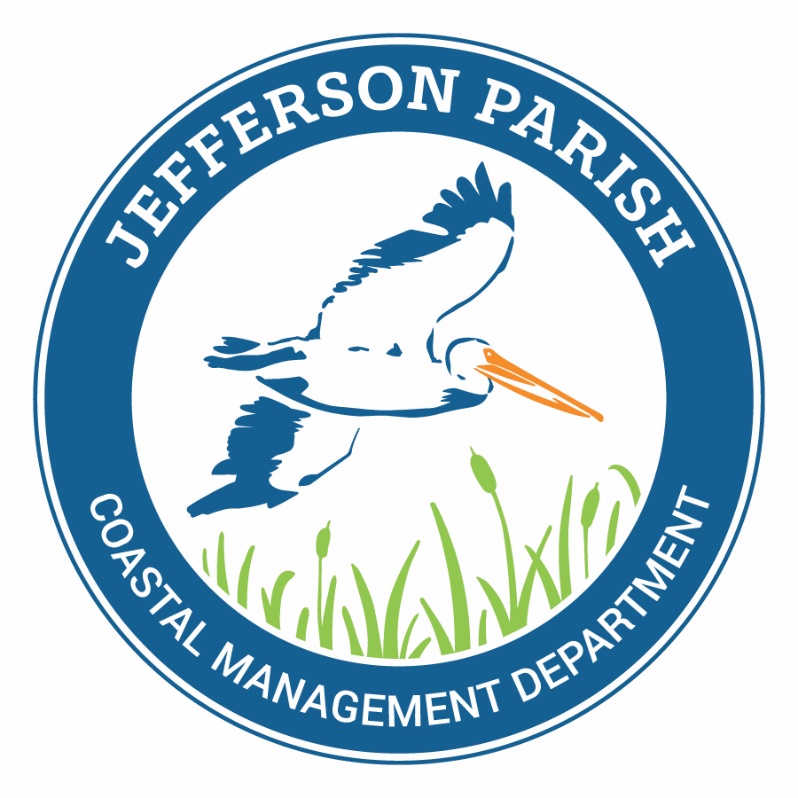 Lauren E. Averill, P.E.
(504) 736-6653
laverill@jeffparish.net